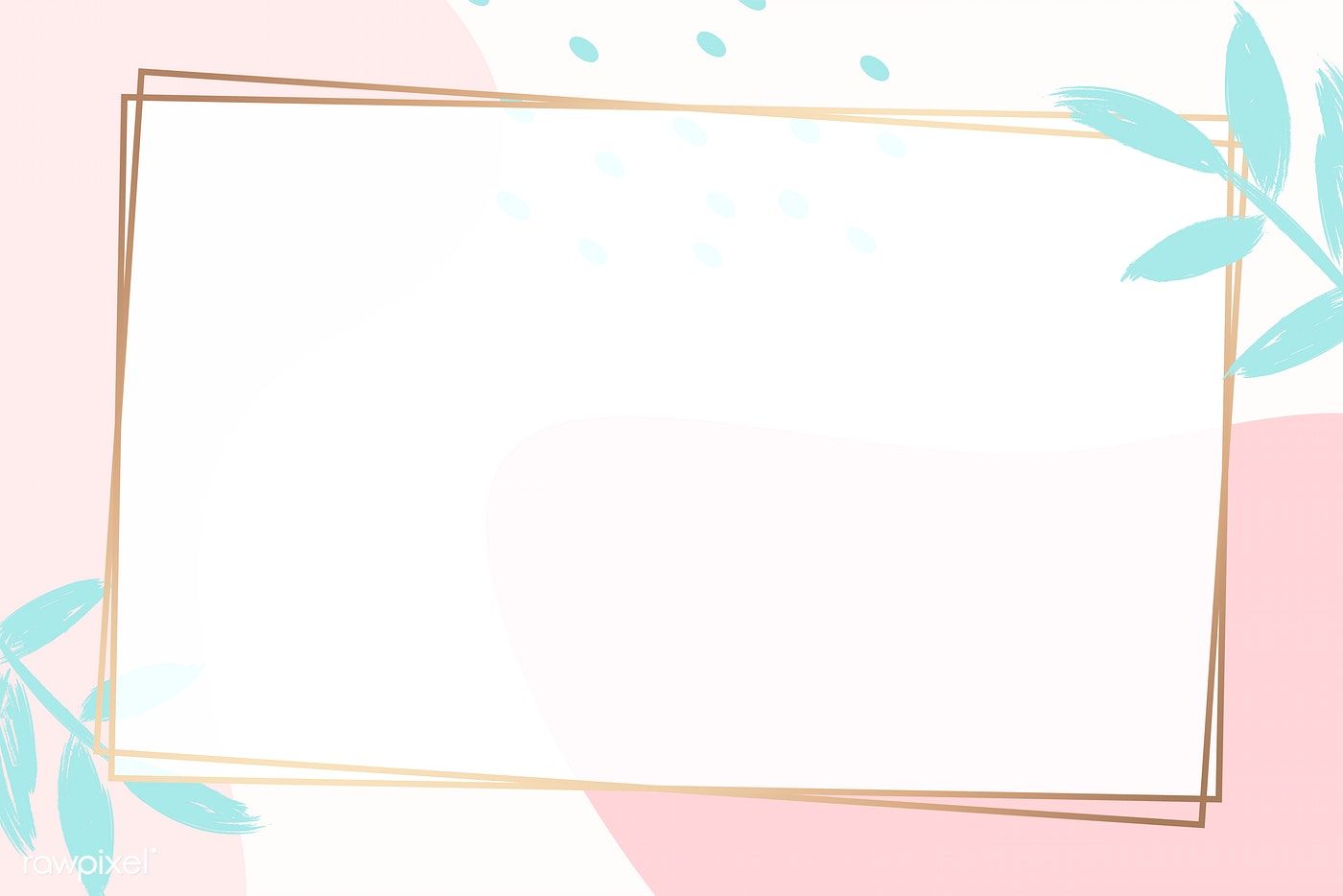 PHÒNG GIÁO DỤC VÀ ĐÀO TẠO QUẬN LONG BIÊN
Trường Tiểu học Phúc Lợi
KHOA HỌC 5
Lắp mạch điện đơn giản
(tiết 2)
Năm học 2022 - 2023
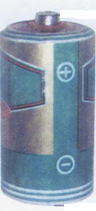 Em hãy lắp mạch điện cho đèn sáng
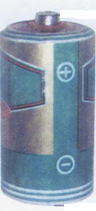 Tạo ra chỗ hở rồi quan sát đèn có sáng không?
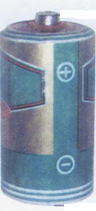 Chèn vào chỗ hở một số vật liệu (sát, gỗ, nhôm, nhựa, bìa,...) và ghi lại kết quả vào vở nháp.
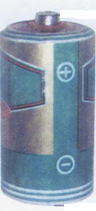 Các vật cho dòng điện chạy qua là gì?
Vật dẫn điện
Các vật không cho dòng điện chạy qua là gì?
Vật cách điện
KẾT LUẬN
- Các vật cho dòng điện chạy qua là vật dẫn điện.

- Các vật không cho dòng điện chạy qua là vật cách điện.
Đồng, nhựa, cao su, sắt, thủy tinh, nhôm, gỗ khô, bìa, sứ.
Trong các vật trên thì vật nào là dẫn điện, vật nào là cách điện ?
VẬT DẪN ĐIỆN
VẬT CÁCH ĐIỆN
Nhựa
Cao su
Sứ
Gỗ khô
Bìa
Đồng
Nhôm
Sắt
Cái ngắt điện (công tắc điện) có vai trò gì?
A
C«ng t¾c
Pin
CÔNG TẮC ĐIỆN
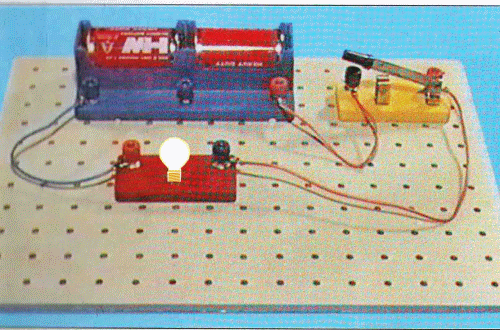 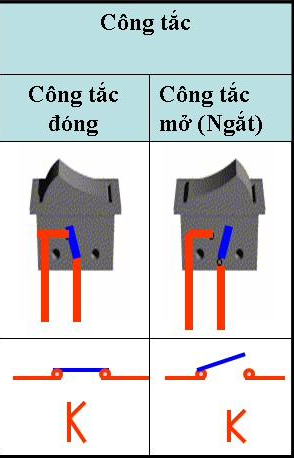 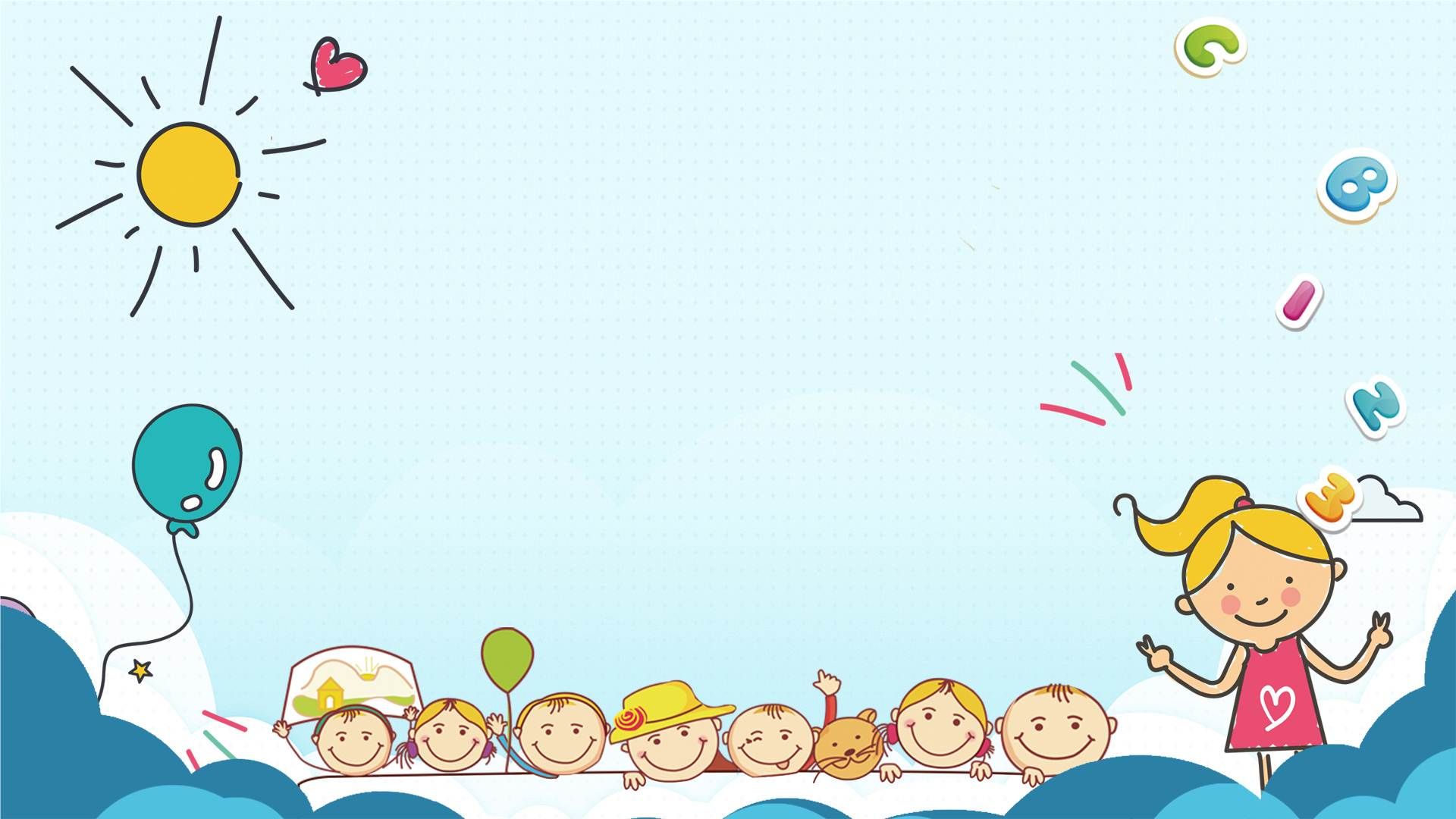 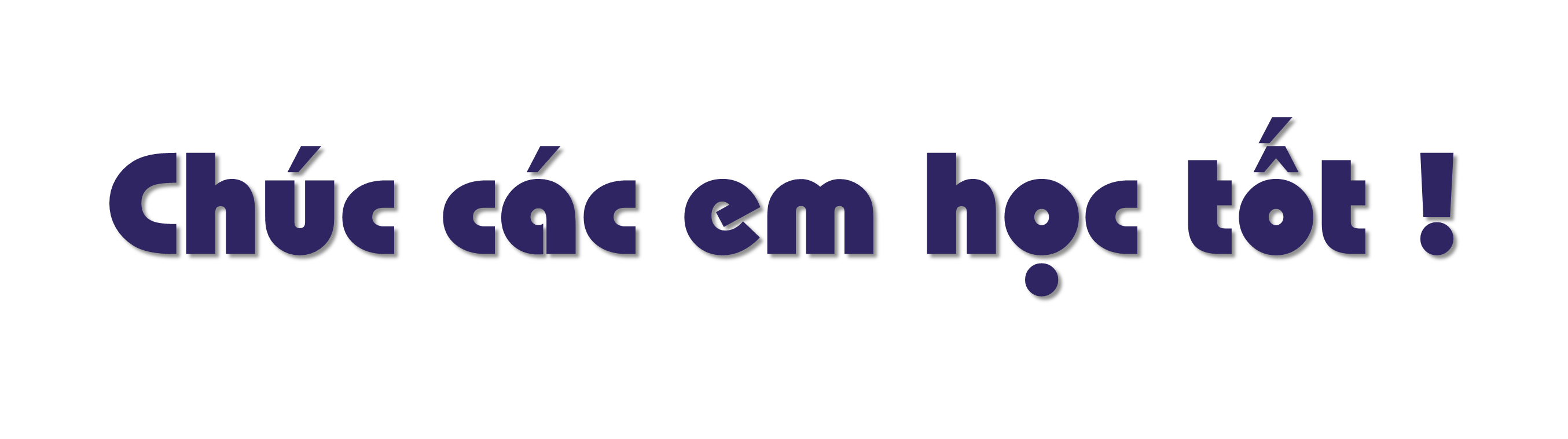